ГЕОМЕТРИЯ
9 класс
Тема:
ТЕОРЕМА СИНУСОВ
ПРОВЕРКА САМОСТОЯТЕЛЬНОЙ РАБОТЫ
B
A
C
ПРОВЕРКА САМОСТОЯТЕЛЬНОЙ РАБОТЫ
B
D
A
ТЕОРЕМА СИНУСОВ
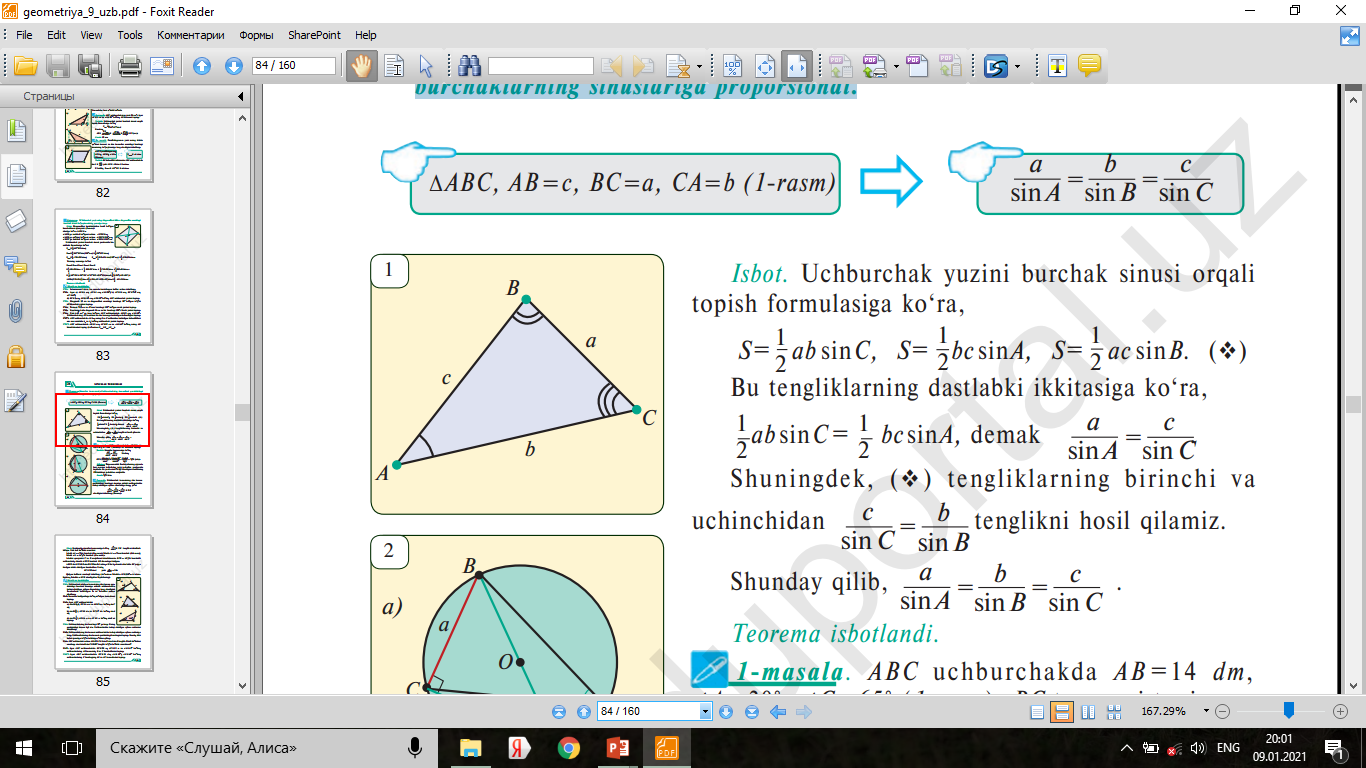 ТЕОРЕМА СИНУСОВ
Доказательство. 
По формуле для вычисления площади треугольника через синусы его углов,
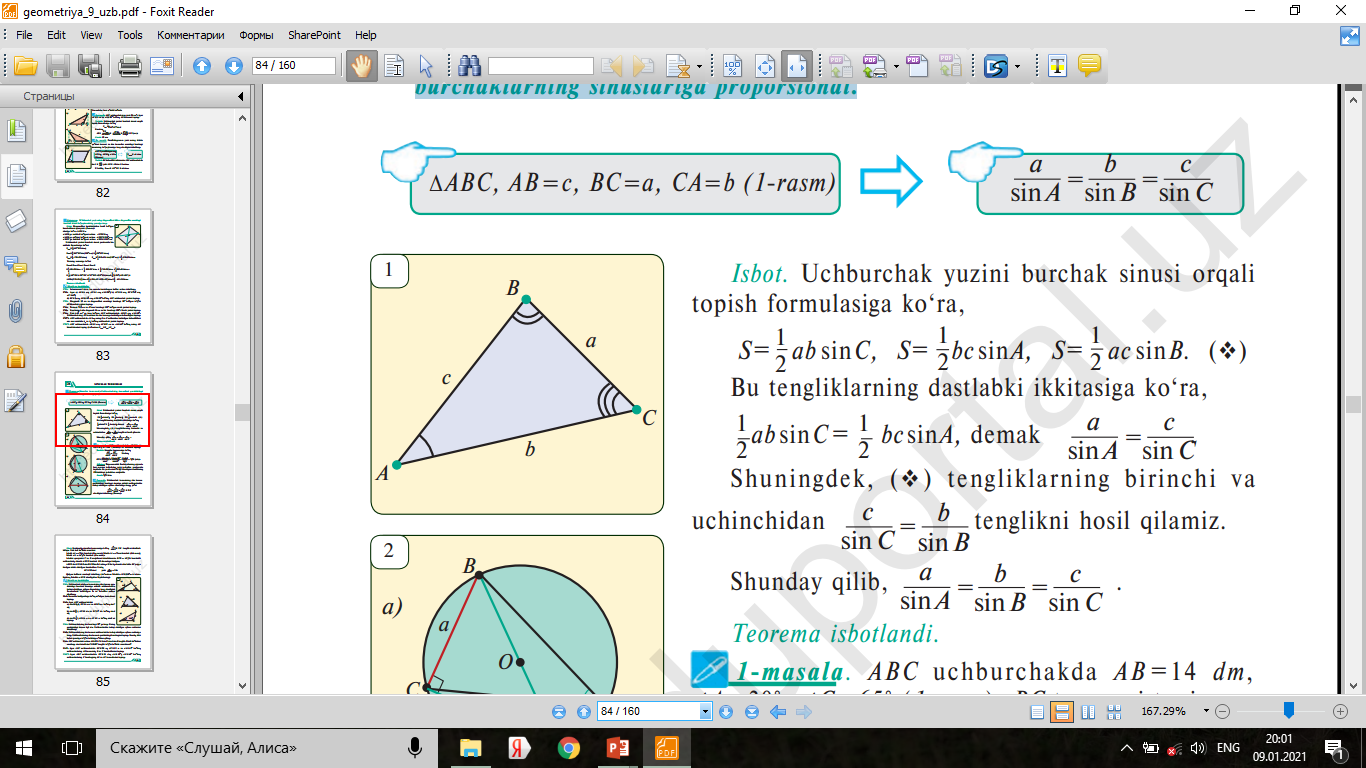 ТЕОРЕМА СИНУСОВ
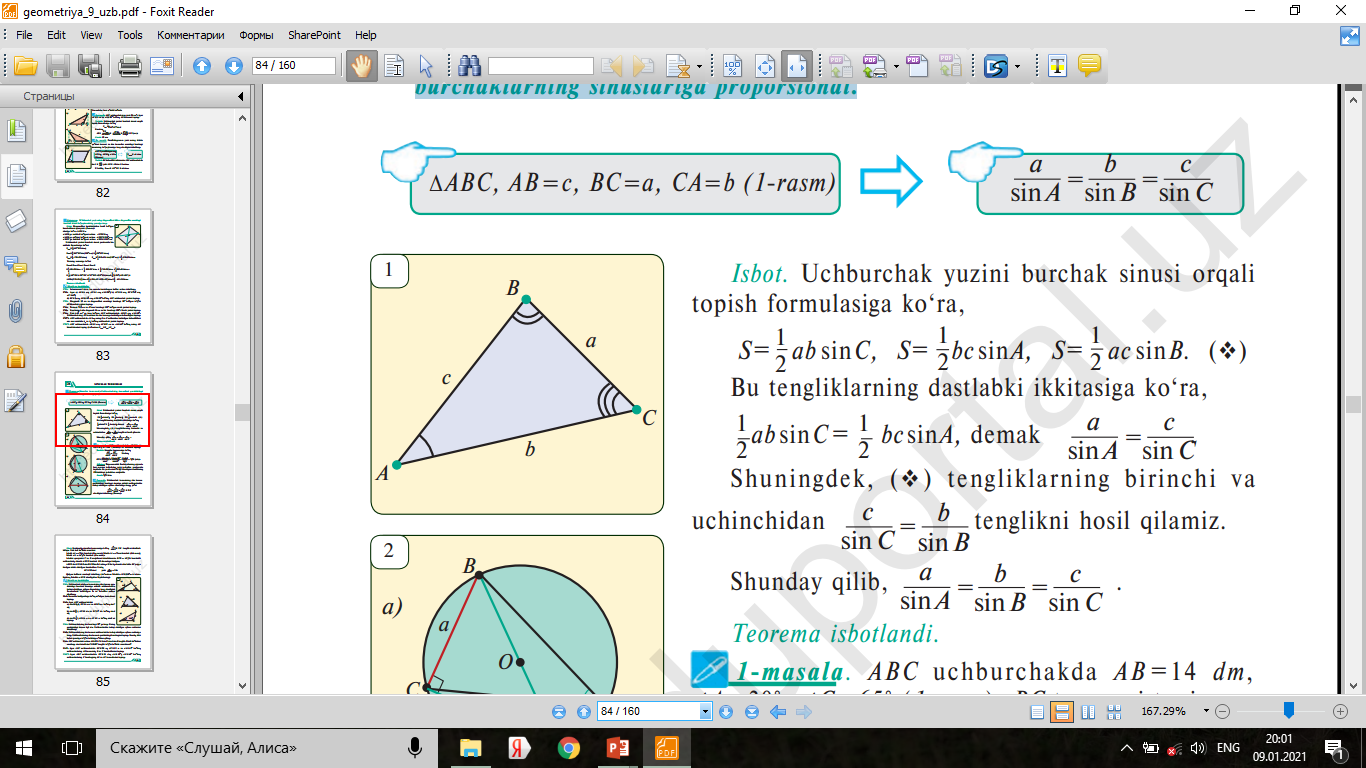 РЕШЕНИЕ ЗАДАЧ
Задача 28.2. Найдите искомые отрезки по данным на рисунке.  
Решение.
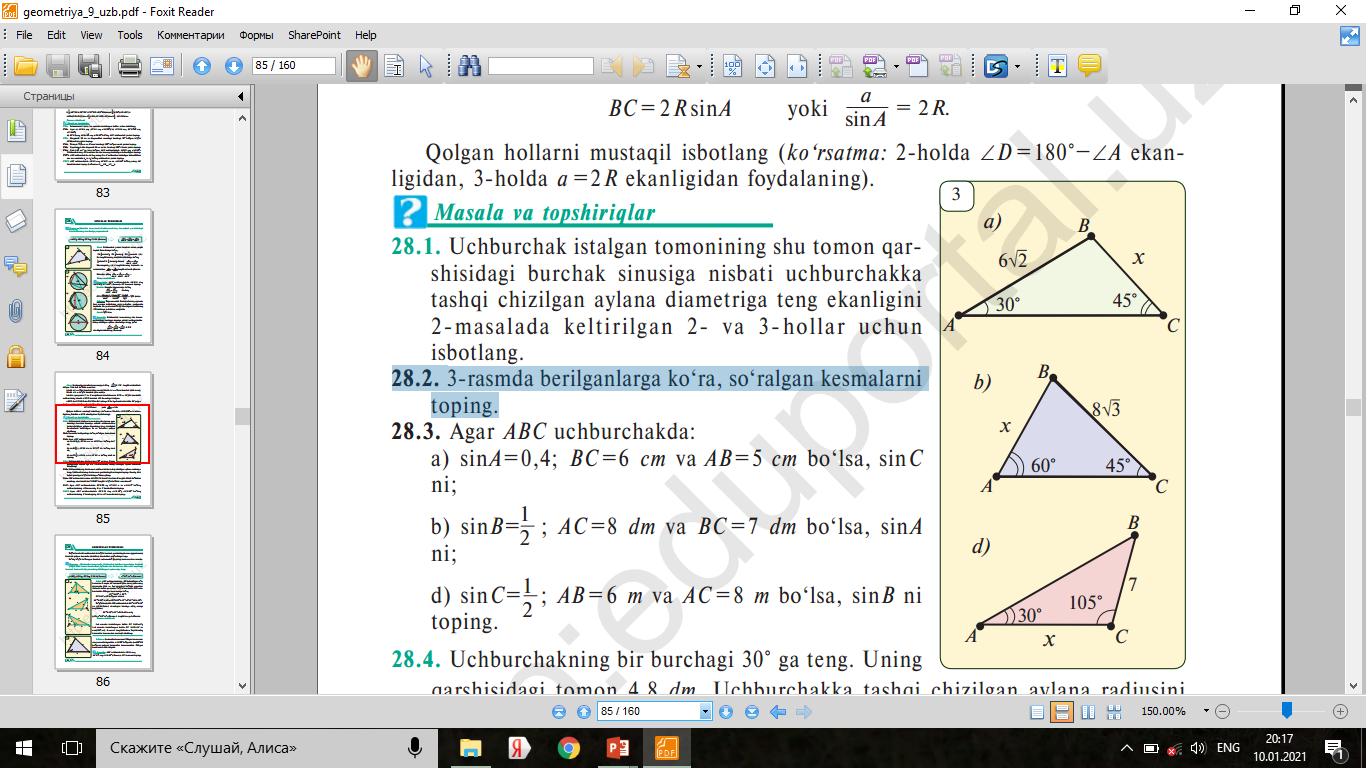 РЕШЕНИЕ ЗАДАЧ
B
A
C
РЕШЕНИЕ ЗАДАЧ
Решение.
B
A
C
РЕШЕНИЕ ЗАДАЧ
O
.
R
ЗАДАНИЯ ДЛЯ САМОСТОЯТЕЛЬНОГО РЕШЕНИЯ
На стр. 85
Решить задачу № 28.2
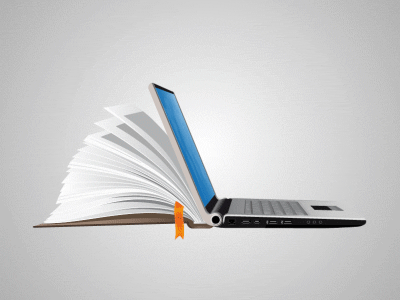